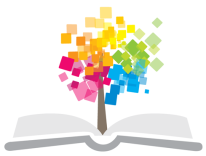 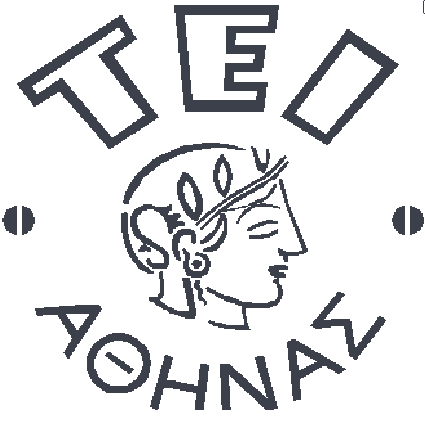 Ανοικτά Ακαδημαϊκά Μαθήματα στο ΤΕΙ Αθήνας
Κοσμητολογία ΙΙ (Ε)
Ενότητα 8: Παρασκευή ενυδατικής λοσιόν σώματος
Δρ. Φωτεινή Μέλλου, Μsc,
Εργαστηριακός Συνεργάτης
Τμήμα Αισθητικής και Κοσμητολογίας
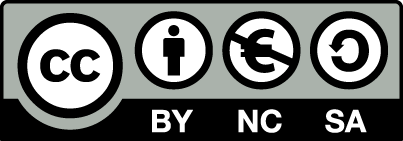 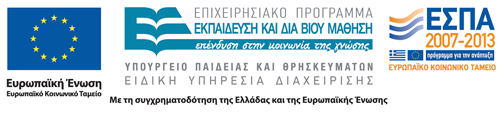 Παρασκευή ενυδατικής λοσιόν σώματος
Δράση: Ενυδάτωση του δέρματος.
Υγραντικές ουσίες (γλυκερίνη, σορβιτόλη, προπυλενογλυκόλη).
Μαλακτικές ουσίες (παράγωγα λανολίνης, φυτικά έλαια).
Επουλωτικές, βακτηριοστατικές ουσίες.
O/W  Γαλακτώματα, σπάνια W/O λοσιόν (εύκολη και γρήγορη κάλυψη μεγάλης επιφάνειας-σώμα).
1
Γαλακτωματοποιητές
AMERCHOL L-101 (paraffinum liquidum και lanolin alcohol)* σταθεροποιητής σε O/W γαλακτώματα μαλακτικές ιδιότητες, βελούδινη, ελάχιστα λιπαρή αίσθηση, όχι ερεθισμούς.
Cetyl alcohol  σταθεροποιητής (δευτεροταγής γαλακτωματοποιητής)  O/W και W/Ο γαλακτώματα, μαλακτικό, ↑ ιξώδες, ↑ αδιαφάνεια.
CUTINA GMS (glyceryl  stearate) δευτεροταγής γαλακτωματοποιητής, ↑ ιξώδες, ↑ συνοχή.
EUMULGIN B1 (ceteareth-12).
EUMULGIN B2 (ceteareth-20).
Μη ιονικοί O/W γαλακτωματοποιητές σε γαλακτωματοποιημένες κρέμες και λοσιόν
*  Ονομασία INCI
Συντηρητικά
PROPYL PARABEN, METHYL PARABEN αντιμικροβιακά.
GERMALL 115 (imidazolidinyl urea) + & - κατά Gram βακτηρίων
Θ>80ο C →φορμαλδεϋδη.
σύστημα συντήρησης σταθερό εναντίον όλων των μικροοργανισμών
3
Ουσίες για προϊόντα σώματος 1/3
DOW CORNING 200/100 mm2s-1 (dimethicone)  λεπτό, υδρόφοβο, μη λιπαρό υμένιο, ↓ λευκότητας.
DOW CORNING 245 (cyclomethicone) βελτιώνει την ικανότητα απλώματος, απαλή, μη  λιπαρή αίσθηση.
Isopropyl lanolate μαλακτικό, λιπαντικό, βελτιώνει την ικανότητα απλώματος.
Octyldodecanol μαλακτικό, λιπαντικό, βελτιώνει την ικανότητα απλώματος, πορώδες υμένιο (αναπνοή και εφίδρωση του δέρματος).
4
Ουσίες για προϊόντα σώματος 2/3
Sodium citrate και Citric acid ρύθμιση pH παρόμοιο με  του φυσιολογικού δέρματος.
Sodium PCA ενυδατικό (υγροσκοπικό), αίσθηση υγρασίας, ↑απαλότητα, ελαστικότητα, όχι ερεθισμός/ ευαισθητοποίηση, καταπολέμηση φωτογήρανσης, ρυτίδων, ξηρότητας, υπερχρωματικών κηλίδων, ήπιο στυπτικό.
ΒΗΤ αντιοξειδωτικό.
Apricot kernel oil  μαλακτικό, λιπαντικό, γρήγορη απορρόφηση, μη λιπαρό υμένιο.
5
Ουσίες για προϊόντα σώματος 3/3
Avocado oil μαλακτικό, επουλωτικό, γρήγορη διαδερμική απορρόφηση, ήπιο αντιηλιακό, ρύθμιση υδρολιπιδικού υμενίου.
Αloe vera gel (aloe barbadensis gel)  αντιφλεγμονώδες, ενυδατικό, μαλακτικό, επουλωτικό, βακτηριοστατικό, (σταθερή σε pH ≤ 7,5).
Panthenol [→ παντοθενικό οξύ (Β5)] ενυδατικό, ελαστικότητα, αντιφλεγμονώδες, ήπιο επουλωτικό.
6
Παρασκευή της λιπαρής φάσης
Ζύγιση σε ποτήρι ζέσεως των συστατικών.
Τοποθέτηση στο ατμόλουτρο, 70οC, ανάδευση (γυάλινη ράβδο).
Πριν την ανάμιξη προσθήκη:  
Apricot kernel oil,
Avocado oil,
PROPYL PARABEN,
ΒΗΤ.
Ανάδευση (γυάλινη ράβδο), Θερμοκρασία 70οC ±2.
7
Παρασκευή της υδατικής φάσης Ι
Διάλυση σε νερό:
GERMALL 115,
Panthenol.
Επιτάχυνση διάλυσης, 40-45οC (ατμόλουτρο).
8
Παρασκευή της υδατικής φάσης ΙΙ
Θέρμανση του νερού 75οC (πλάκα θέρμανσης).
Προσθήκη συστατικών.
Ανάδευση (γυάλινη ράβδο).
Θερμοκρασία 75οC ±2.
9
Ανάμιξη των φάσεων 1/2
Υδατική φάση ΙΙ στον ηλεκτρικό αναδευτήρα.
Μεταφορά της λιπαρής στην υδατική φάση ΙΙ (σιγά σιγά και με συνεχή ανάδευση).
Ψύξη στο περιβάλλον, 45οC, ανάδευση (ηλεκτρικός αναδευτήρας).
Προσθήκη:
DOW CORNING 245,
PERFUME.
Ισχυρή ανάδευση 2-3΄.
10
Ανάμιξη των φάσεων 2/2
Προσθήκη υδατικής φάσης Ι.
Ψύξη στο περιβάλλον, 40οC.
Εξαγωγή ηλεκτρικού αναδευτήρα.
Ψυχρό υδατόλουτρο συνεχή ανάδευση (γυάλινη ράβδο).
Προσθήκη:
Αloe vera gel, 35οC.
11
Παρατηρήσεις
Υπολογισμός απώλειας ύδατος
Προσθήκη στο τέλος της παρασκευαστικής διαδικασίας,
Σταδιακά και συνεχή ανάδευση.
Μέτρηση pΗ
Υδατικό διάλυμα 10 % Β/Β.
12
Τέλος Ενότητας
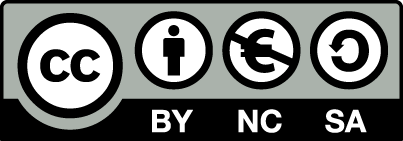 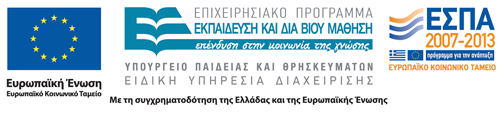 Σημειώματα
Σημείωμα Αναφοράς
Copyright Τεχνολογικό Εκπαιδευτικό Ίδρυμα Αθήνας, Φωτεινή Μέλλου 2014. Φωτεινή Μέλλου. «Κοσμητολογία ΙΙ (Ε). Ενότητα 8: Παρασκευή ενυδατικής λοσιόν σώματος». Έκδοση: 1.0. Αθήνα 2014. Διαθέσιμο από τη δικτυακή διεύθυνση: ocp.teiath.gr.
Σημείωμα Αδειοδότησης
Το παρόν υλικό διατίθεται με τους όρους της άδειας χρήσης Creative Commons Αναφορά, Μη Εμπορική Χρήση Παρόμοια Διανομή 4.0 [1] ή μεταγενέστερη, Διεθνής Έκδοση.   Εξαιρούνται τα αυτοτελή έργα τρίτων π.χ. φωτογραφίες, διαγράμματα κ.λ.π., τα οποία εμπεριέχονται σε αυτό. Οι όροι χρήσης των έργων τρίτων επεξηγούνται στη διαφάνεια  «Επεξήγηση όρων χρήσης έργων τρίτων». 
Τα έργα για τα οποία έχει ζητηθεί και δοθεί άδεια  αναφέρονται στο «Σημείωμα  Χρήσης Έργων Τρίτων».
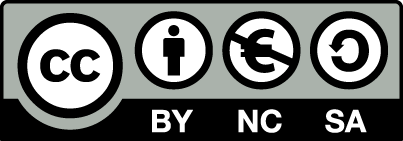 [1] http://creativecommons.org/licenses/by-nc-sa/4.0/ 
Ως Μη Εμπορική ορίζεται η χρήση:
που δεν περιλαμβάνει άμεσο ή έμμεσο οικονομικό όφελος από την χρήση του έργου, για το διανομέα του έργου και αδειοδόχο
που δεν περιλαμβάνει οικονομική συναλλαγή ως προϋπόθεση για τη χρήση ή πρόσβαση στο έργο
που δεν προσπορίζει στο διανομέα του έργου και αδειοδόχο έμμεσο οικονομικό όφελος (π.χ. διαφημίσεις) από την προβολή του έργου σε διαδικτυακό τόπο
Ο δικαιούχος μπορεί να παρέχει στον αδειοδόχο ξεχωριστή άδεια να χρησιμοποιεί το έργο για εμπορική χρήση, εφόσον αυτό του ζητηθεί.
Επεξήγηση όρων χρήσης έργων τρίτων
Δεν επιτρέπεται η επαναχρησιμοποίηση του έργου, παρά μόνο εάν ζητηθεί εκ νέου άδεια από το δημιουργό.
©
διαθέσιμο με άδεια CC-BY
Επιτρέπεται η επαναχρησιμοποίηση του έργου και η δημιουργία παραγώγων αυτού με απλή αναφορά του δημιουργού.
διαθέσιμο με άδεια CC-BY-SA
Επιτρέπεται η επαναχρησιμοποίηση του έργου με αναφορά του δημιουργού, και διάθεση του έργου ή του παράγωγου αυτού με την ίδια άδεια.
διαθέσιμο με άδεια CC-BY-ND
Επιτρέπεται η επαναχρησιμοποίηση του έργου με αναφορά του δημιουργού. 
Δεν επιτρέπεται η δημιουργία παραγώγων του έργου.
διαθέσιμο με άδεια CC-BY-NC
Επιτρέπεται η επαναχρησιμοποίηση του έργου με αναφορά του δημιουργού. 
Δεν επιτρέπεται η εμπορική χρήση του έργου.
Επιτρέπεται η επαναχρησιμοποίηση του έργου με αναφορά του δημιουργού.
και διάθεση του έργου ή του παράγωγου αυτού με την ίδια άδεια
Δεν επιτρέπεται η εμπορική χρήση του έργου.
διαθέσιμο με άδεια CC-BY-NC-SA
διαθέσιμο με άδεια CC-BY-NC-ND
Επιτρέπεται η επαναχρησιμοποίηση του έργου με αναφορά του δημιουργού.
Δεν επιτρέπεται η εμπορική χρήση του έργου και η δημιουργία παραγώγων του.
διαθέσιμο με άδεια 
CC0 Public Domain
Επιτρέπεται η επαναχρησιμοποίηση του έργου, η δημιουργία παραγώγων αυτού και η εμπορική του χρήση, χωρίς αναφορά του δημιουργού.
Επιτρέπεται η επαναχρησιμοποίηση του έργου, η δημιουργία παραγώγων αυτού και η εμπορική του χρήση, χωρίς αναφορά του δημιουργού.
διαθέσιμο ως κοινό κτήμα
χωρίς σήμανση
Συνήθως δεν επιτρέπεται η επαναχρησιμοποίηση του έργου.
Διατήρηση Σημειωμάτων
Οποιαδήποτε αναπαραγωγή ή διασκευή του υλικού θα πρέπει να συμπεριλαμβάνει:
το Σημείωμα Αναφοράς
το Σημείωμα Αδειοδότησης
τη δήλωση Διατήρησης Σημειωμάτων
το Σημείωμα Χρήσης Έργων Τρίτων (εφόσον υπάρχει)
μαζί με τους συνοδευόμενους υπερσυνδέσμους.
Χρηματοδότηση
Το παρόν εκπαιδευτικό υλικό έχει αναπτυχθεί στo πλαίσιo του εκπαιδευτικού έργου του διδάσκοντα.
Το έργο «Ανοικτά Ακαδημαϊκά Μαθήματα στο ΤΕΙ Αθηνών» έχει χρηματοδοτήσει μόνο την αναδιαμόρφωση του εκπαιδευτικού υλικού. 
Το έργο υλοποιείται στο πλαίσιο του Επιχειρησιακού Προγράμματος «Εκπαίδευση και Δια Βίου Μάθηση» και συγχρηματοδοτείται από την Ευρωπαϊκή Ένωση (Ευρωπαϊκό Κοινωνικό Ταμείο) και από εθνικούς πόρους.
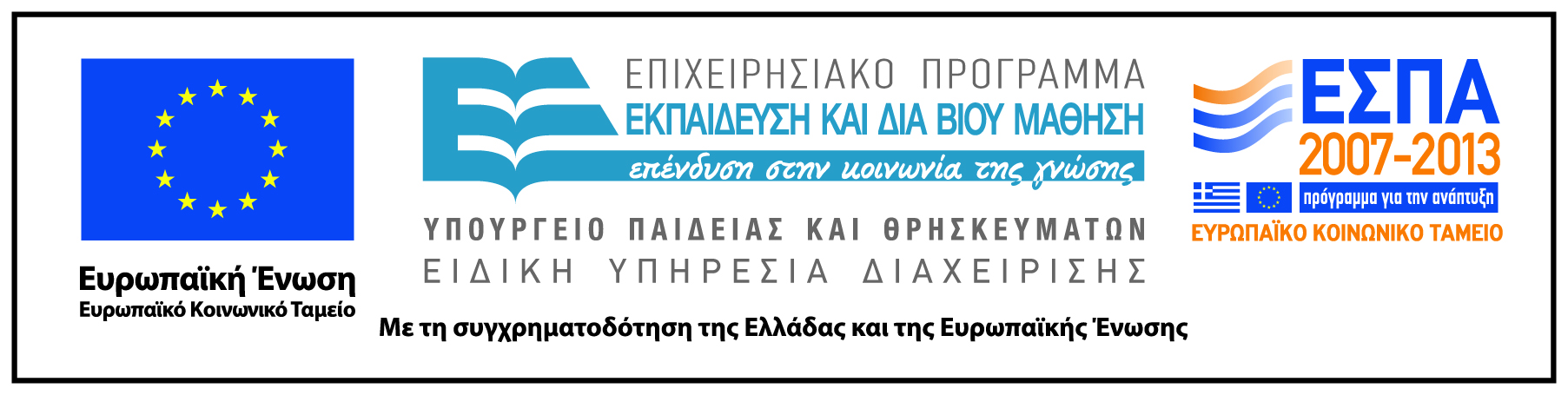